UNDERSTANDINGTRANSGENDER IDENTITY
Deegan Malone EdS, LPC/S, JSOCC
Deeganmalone@gmail.com
2053565083
NOTE ABOUT DEFINITIONS:
I’ve done my best to represent the most popular uses of the terms listed; however there may be some variation in definitions depending on location. Please note that each person who uses any or all of these terms does so in a unique way (especially terms that are used in the context of an identity label). If you do not understand the context in which a person is using one of these terms, it is always appropriate to ask. This is especially recommended when using terms that we have noted that can have a derogatory connotation.
Straightlaced
How Gender Has Us All Tied Up
Sexual Identity
Five Components
#1
SEX
“between your legs”
Man---------intersex-------woman
Intersexed - an individual born with full or partial genitalia of both genders, or with underdeveloped or ambiguous genitalia.  Surgery is common in infancy, when a singular gender is assigned.  Many who have surgery develop feeling a sense of loss of an essential part of them. 
Intersex occurs 1 in every 2000 births and was once known as hermaphroitism, although this term is now seen misleading and insensitive.
#2
GENDER EXPRESSION
Gender cues & gender roles
Masculine-------------------feminine
Gender Binary – The idea that there are only two genders – male/female or man/woman and that a person must be strictly gendered as either/or. 
Gender Cues – What human beings use to attempt to tell the gender/sex of another person. Examples include hairstyle, gait, vocal inflection, body shape, facial hair, etc. Cues vary by culture.
Gender Policing – Term referring to how society enforces the social construction of gender and gender expression, leading to punishment of gender non-conforming identities.
#3
GENDER IDENTITY
“between your ears”
Male--------trans------female
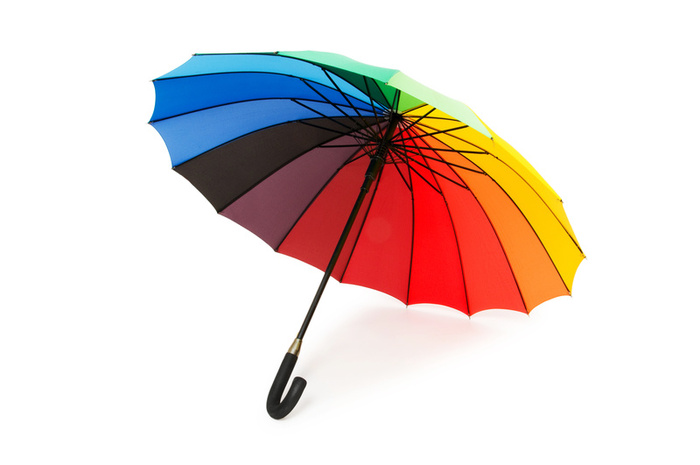 THE TRANSGENDER UMBRELLA
Transgender is often used as an umbrella term for many identities or experiences. Everyone has a right to use and choose language that best describes their experience.
TRANS =
ACROSS or BEYOND
Transgender (also Trans) - those who transgress societal gender norms; often used as an umbrella term to mean those who defy rigid, bipolar gender constructions, and who express or present a breaking and/or blurring of cultural/stereotypical gender roles.  Includes:  androgynes, cross-dressers, gender-benders, intersexed individuals, transvestites, and transsexuals.
Transsexual - a person who, through experiencing an intense long-term discomfort resulting from feeling the inappropriateness of their assigned gender at birth and discomfort of their body, adapts their gender role and body in order to reflect and be congruent with their gender identity.  May include: cross-living, synthesized sex hormones, surgery and other body modification which may or may not lead to the feeling of harmony between a person's body and gender identity.
F2M/FTM (Female to Male) - used to identify a person who was female-bodied at birth and who identifies as male, lives as a man, or identifies as masculine. M2F/
MTF (Male to Female) - used to identify a person who was male bodied at birth and who identifies as a female, lives as a woman, or identifies as feminine.
Sex Reassignment Surgery – (SRS) - permanent surgical refashioning of genitalia to resemble the genitalia of the desired gender.  Sought to attain congruence between one's body and one's gender identity. 
Pre-Op (also Pre-Operative) - transsexual individuals who have not attained sex reassignment surgery, but who desire to and are seeking that as an option.  They may or may not “cross-live” full time and may or may not take hormone therapy.  They may also seek surgery to change secondary sex characteristics.
Post-Op (also Post-Operative) - transsexual individuals who have attained sex reassignment surgery, and/or other surgeries to change secondary sex characteristics.
Genderqueer – A gender variant person whose gender identity is neither male nor female, is between or beyond genders, or is some combination of genders. Often includes a political agenda to challenge gender stereotypes and the gender binary system.
Gender Variant – A person who either by nature or by choice does not conform to gender-based expectations of society (e.g. transgender, transsexual, intersex, gender queer, cross-dresser, etc.).
Bigendered - A person whose gender identity is a combination of male/man and female/woman.
Transvestite (also Cross-dresser) - Someone who dresses in clothing generally identified with the opposite gender/sex. While the terms ‘homosexual’ and ‘transvestite’ have been used synonymously, they are in fact signify two different groups. The majority of transvestites are heterosexual males who derive pleasure from dressing in “women’s clothing”. (The preferred term is ‘cross-dresser,’ but the term ‘transvestite’ is still used in a positive sense in England.)
Drag (also Drag King, Drag Queen, Female/Male Impersonator) - wearing the clothing of another gender, often with exaggerated cultural/stereotypical gender characteristics.  Individuals may identify as Drag Kings (female in drag) or Drag Queens (male in drag).  Drag often refers to dressing for functional purposes such as entertainment/performance or social gatherings.  Drag has held a significant place in GLBT history and community.
Cisgendered - Person who is not Transgendered and has one of the two Binary Genders as simply either Male or Female.
Gender Normative – A person who by nature or by choice conforms to gender based expectations of society. (Also referred to as ‘Genderstraight’ or ‘cisgender’.)
#4
SEXUAL ORIENTATION
Affection, emotional, sexual attraction.
Gay,lesbian-------bisexual-------heterosexual
#5
SEXUAL BEHAVIORS
How, what, where, which way.
Trans Etiquette
Do not ask a trans person about their bodies or status of their bodies.
Don’t assume that trans folk want to or will have surgery.  Surgery does not make a person more or less trans.
Don’t ask a trans person what their given name was.  Call them by the name they prefer.
If you are not sure what pronouns to use, ask!
ChallengeGENDERED LANGUAGE
Consider using alternate pronouns.
“Ze” instead of he or she and “Hir” instead of his or hers.

These are gender neutral and preferred by some gender variant persons. (Pronounced /zee/ and /here.)
GENDERED SPACES
Public restrooms, locker rooms and gendered housing.
Never try to tell a person what “category” they fit into.  For instance, if a person tells you that they feel they are “trapped in the wrong body,” it is inappropriate to respond with “Oh, that means that you are a transsexual.”  A person has often spent their entire life being told what gender they are, and as a means of empowerment a person should be allowed to choose the identities they feel best suit them.
Just as there is no one way to be male or female, there is no one way to be transgendered.  Each person will choose a path that they feel is right for them; no one path is better than any other.  A way to be supportive of finding this path is to help a person find the best and most appropriate resources and information to be able to make informed decisions.
While a person’s sexual orientation is not directly connected to a person’s gender identity, some who are transitioning may question previous understandings of their own sexual orientation and choose a new orientation label for themselves.  Don’t assume you know what someone’s sexual orientation is or is going to be.
TRANSGENDER TERMS
More trans terms to know.
Gender Identity Disorder – (according to the DSM) an intense continuous discomfort resulting from an individual's belief in the inappropriateness of their assigned gender at birth and resulting gender role expectations.  Also, clinical psychological diagnosis, which many in transgender communities are offended by, but is often required to receive hormones and/or surgery.
Hormone Therapy (also Hormone Replacement Therapy, HRT) - administration of hormones to affect the development of secondary sex characteristics of the opposite assigned gender; HRT is a process, possibly lifelong, of using hormones to change the internal body chemistry. Androgens (testosterone) are used for female to males, and Estrogens are used for male to females.
Transition – This term is primarily used to refer to the process a gender variant person undergoes when changing their bodily appearance either to be more congruent with the gender/sex they feel themselves to be and/or to be in harmony with their preferred gender expression.
Stealth – This term refers to when a person chooses to be secretive in the public sphere about their gender history, either after transitioning or while successful passing. (Also referred to as ‘going stealth’ or ‘living in stealth mode’.)
Passing – Describes a person's ability to be accepted as their preferred gender/sex or race/ethnic identity or to be seen as heterosexual.
Packing – Wearing a phallic device on the groin and under clothing for any purposes including: (for someone without a biological penis) the validation or confirmation of one’s masculine gender identity; seduction; and/or sexual readiness (for one who likes to penetrate another during sexual intercourse).
Binding – The process of flattening one’s breasts to have a more masculine or flat appearing chest.
Androgyny (also androgynous, bi-gendered, no-gendered) - a person a) who identifies as both or neither of the two culturally defined genders; and/or b) who expresses and/or presents merged culturally/stereotypically feminine and masculine characteristics, or mainly neutral characteristics. 
Butch - used to identify a person who expresses and/or presents culturally/ stereotypically masculine characteristics.  Often a person who self-identifies to a great degree with the stereotypically masculine end of a gender characteristic spectrum.  Can be used either as a positive or negative term.
Transphobia in the LGB community
The DIRT from DIRT
http://dirtywhiteboi67.blogspot.com/
THANKS!